Informationen für die Q2/Stufe 13
Abitur 2025
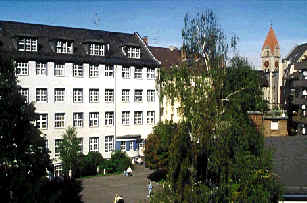 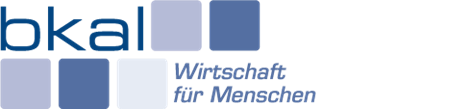 Nording Sept. 2025
Überblick
Aufgabenfelder und Abiturvarianten
Block 1: Mindestleistungen und Bedingungen  für die Zulassung 
Block 2: Leistungen im Abitur
„Zuerkennung der Allgemeinen Hochschulreife“
Termine 2025
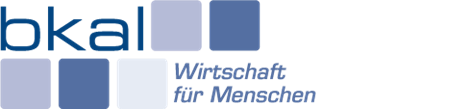 Nording Sept. 2025
Die Aufgabenfelder
Für die Abiturprüfung wird jeweils ein Fach aus den Aufgabenfeldern verbindlich gewählt.
Aufgabenfeld I (sprachlich-literarisch-künstlerisch):
Aufgabenfeld II (gesellschaftswissenschaftlich)
Aufgabenfeld III (mathematisch- naturwissenschaftlich-technisch)
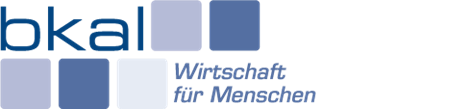 Nording Sept. 2025
Achtung!!!
Soll ein Fach 3. oder 4. Abiturfach werden, so muss es mindestens ab Klasse 12.1 Klausurfach gewesen sein! Nur für das 4. Fach reicht die Wahl als Klausurfach nur in der 12. 
Klausuren in 13.I : in den beiden Leistungskursen, im 3. Abiturfach und in den Fremdsprachen
Klausuren in 13.2: in den beiden Leistungskursen, im 3. Abiturfach und in der in der Stufe 11 neu begonnenen Fremdsprache
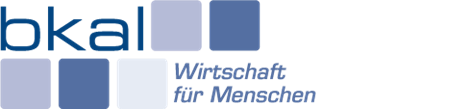 Nording Sept. 2025
[Speaker Notes: Religion!]
Abiturfachkombination : Variante 1
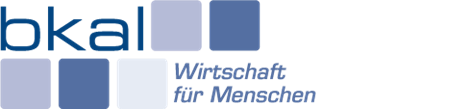 Nording Sept. 2025
Abiturfachkombination: Variante 2
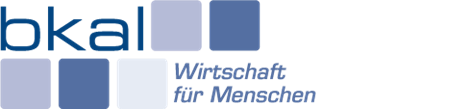 Nording Sept. 2025
Abiturfachkombination: Variante 3
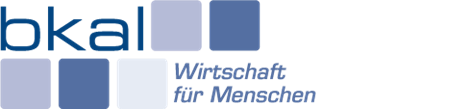 Nording Sept. 2025
Bedingungen für die Zulassung
Nachzuweisende Kurse
Aus den Jahrgangstufen 12 und 13 müssen insgesamt 32 und dürfen höchstens 40 Kurse eingebracht  werden. 
Minimum: 24 Grundkurse und 8 Leistungskurse
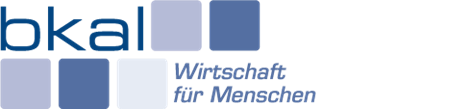 Nording Sept. 2025
[Speaker Notes: 48 Kurse insgesamt]
Einzubringende Pflichtkurse
Jeweils die 4 Kurse der vier Abiturprüfungsfächer
Die Kurse der beiden Leistungskursfächer werden doppelt gewichtet.
und.....
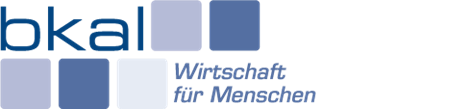 Nording Sept. 2025
Weitere einzubringende Pflichtkurse
4 Kurse Deutsch
4 Kurse Mathematik
4 Kurse aus dem gesellschaftswissenschaftlichen Aufgabenfeld, darunter 2 Kurse des Faches Gesellschaftslehre mit Geschichte
4 Kurse Physik/Biologie
4 Kurse der aus der Sekundarstufe I fortgeführten oder der in der Jahrgangsstufe 11 neu einsetzenden Fremdsprache
ergänzend zwei Kurse der in der Jahrgangsstufe 11 neu einsetzenden Fremdsprache, wenn Schülerinnen und Schüler in der Sekundarstufe I keinen durchgängigen Unterricht in einer zweiten Fremdsprache im Umfang von mindestens vier Jahren erhalten haben
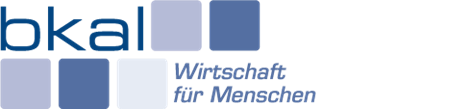 Nording Sept. 2025
[Speaker Notes: soweit noch nicht im Rahmen der Abiturfächer eingebracht]
Ausgleich!
Wenn die Einbringung der Pflichtkurse – Defizit!- weniger als 32 Kurse ergibt, müssen weitere Kurse der Qualifikationsphase eingebracht werden, bis mindestens 32 Kurse in einfacher Gewichtung berücksichtigt werden können.
weitere Kurse bis maximal 40 : Marketing, Wirtschaftsinformatik, Sport, Religion...... 
zugleich: besserer Abiturdurchschnitt!
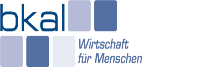 Nording Sept. 2025
Erforderliche Mindestleistungen
In 80% der Kurse mindestens 5 Punkte
In mindestens 5 Leistungskursen mindestens 5 Punkte
Kein LK und kein Pflicht-GK dürfen mit 0 Punkten „bewertet“ sein.
In der Summe müssen in allen Kursen mindestens 200 Punkte erreicht sein. Die 8 Leistungskurse werden doppelt gewichtet. 
SuS, die in der Sek I keinen durchgängigen Unterricht in einer zweiten Fremdsprache im Umfang von mind. vier Jahren erhalten haben, dürfen in keinem der vier in der Qualifikationsphase belegten Kurse der in der Jahrgangsstufe 11 neu einsetzenden Fremdsprache mit null Punkten bewertet worden sein.
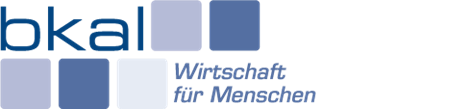 Nording Sept. 2025
Relation von....
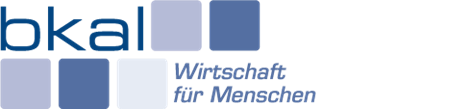 Nording Sept. 2025
Die Zulassung zum Abitur erfolgt endgültig nach Abschluss des 3. Quartals der Jahrgangsstufe 13.
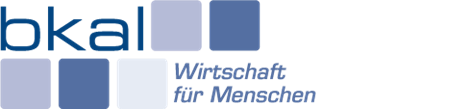 Nording Sept. 2025
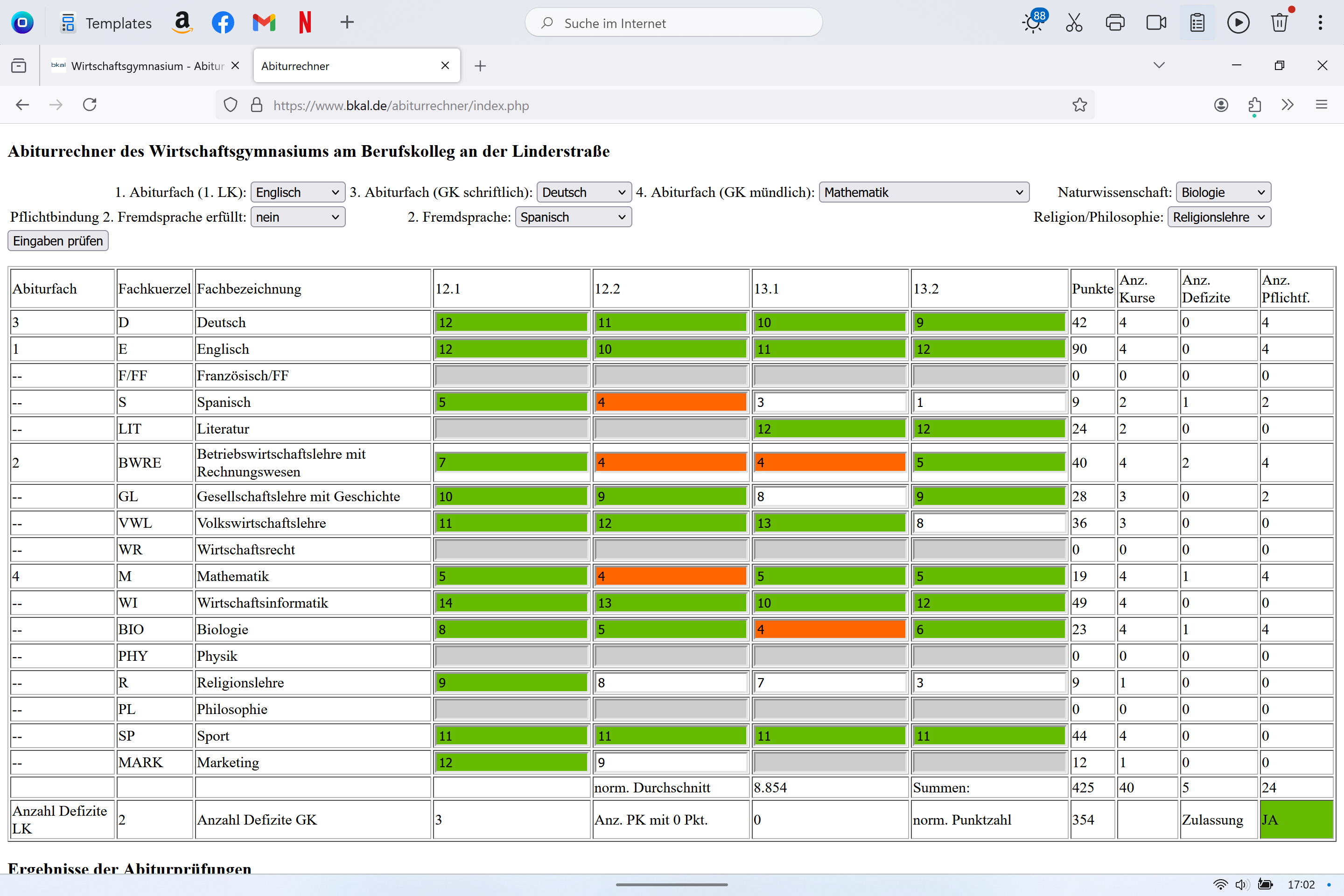 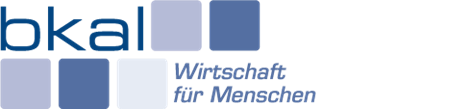 Nording Sept. 2025
Block 2: Schriftliche Abiturprüfung
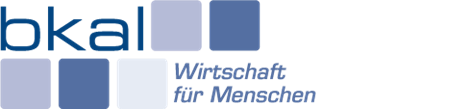 Nording Sept. 2025
Block 2: Mündliche Prüfung im 4. Fach
Das gewählte 4. Prüfungsfach ist verpflichtendes Fach der mündlichen Prüfung! 
Prüfungsstoff : 12.1 -13.2
Themenabsprachen nicht zulässig !
Dauer: 30 Minuten Vorbereitungszeit und mindestens 20 Minuten Prüfungszeit vor einer dreiköpfigen Kommission
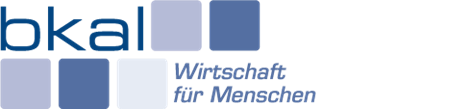 Nording Sept. 2025
Block II
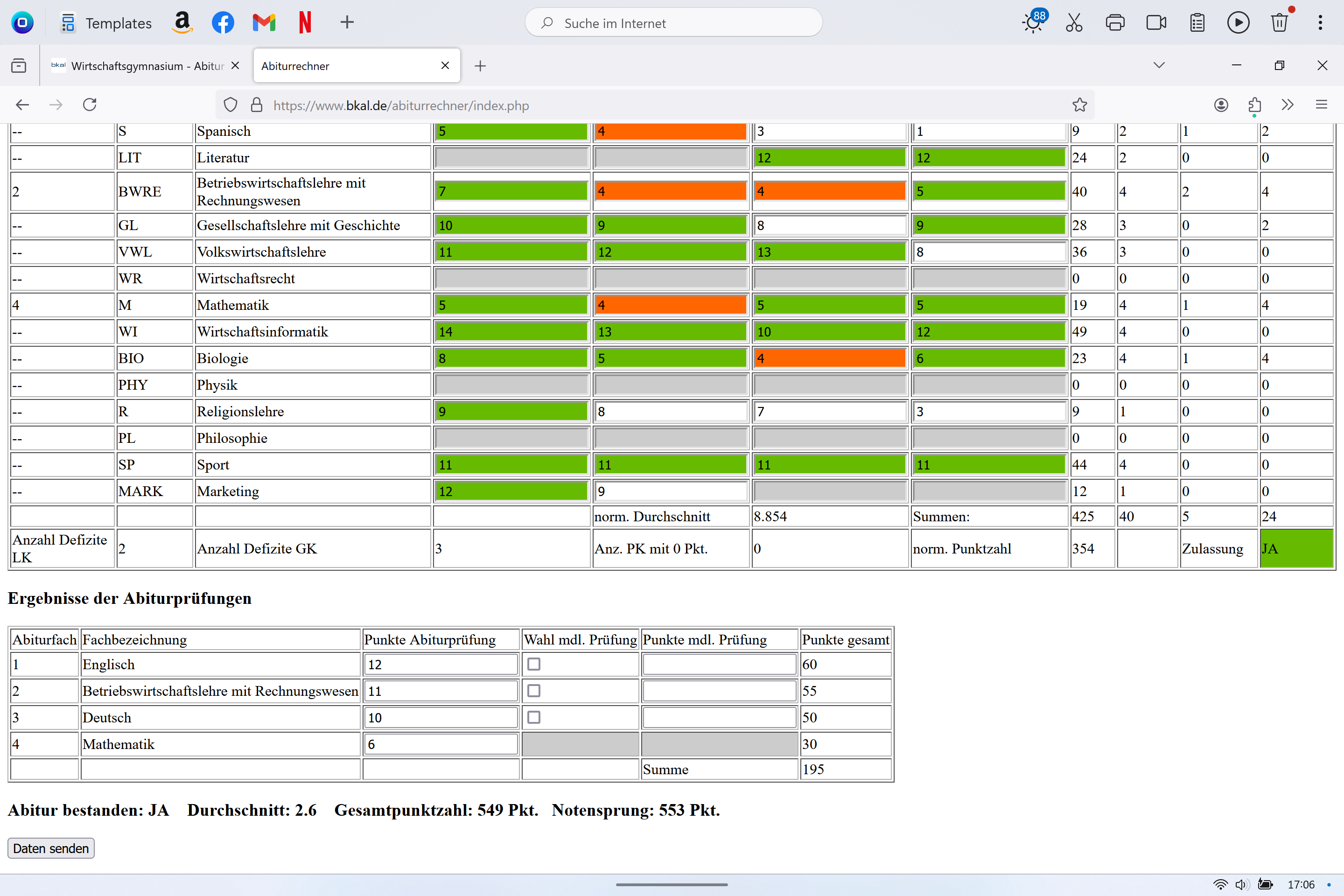 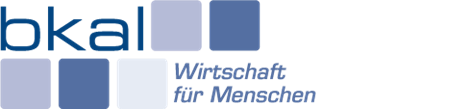 Nording Sept. 2025
Mündliche Prüfung im 1.- 3. Fach
Die drei Fächer der schriftlichen Abiturprüfung können Fächer der mündlichen Prüfung sein:
das Bestehen der Abiturprüfung ist gefährdet,
Der Schüler/die Schülerin meldet sich freiwillig zur Verbesserung seiner/ihrer Durchschnittsnote!
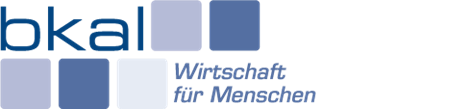 Nording Sept. 2025
„Zuerkennung der Allgemeinen Hochschulreife“
Folgende  zwei Bedingungen sind erfüllt : 
Im Abiturbereich sind mindestens 100 Punkte erreicht
In mindestens zwei Fächern des Abitur-Bereichs sind jeweils 25 Punkte erzielt, mindestens eines der Fächer muss ein Leistungskurs sein!
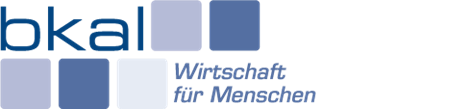 Nording Sept. 2025
Minimale und maximale PunktzahlBlock 1
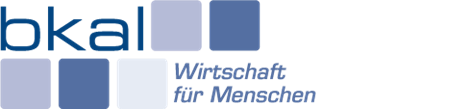 Nording Sept. 2025
Minimale und maximale PunktzahlBlock 2
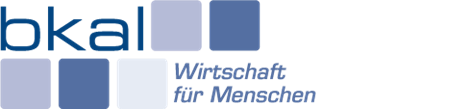 Nording Sept. 2025
Termine:  Zentralabitur 2025
Wahl des 3./4. Faches bis 2.10., 12h (Forms!)
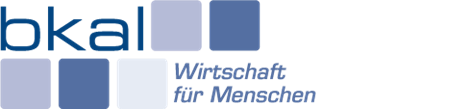 Nording Sept. 2025
Der neue Abirechner (Hr. Fuchs)
https://www.bkal.de/abiturrechner/
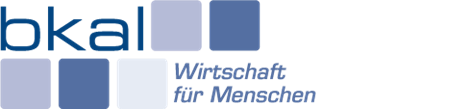 Nording Sept. 2025
Jetzt ist Zeit für Ihre Fragen!
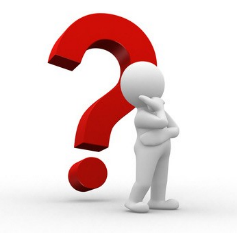 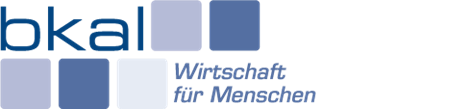 Nording Sept. 2025